Unit 6 Polite Offers
Grammar Book p. 36+37+38
Page 36
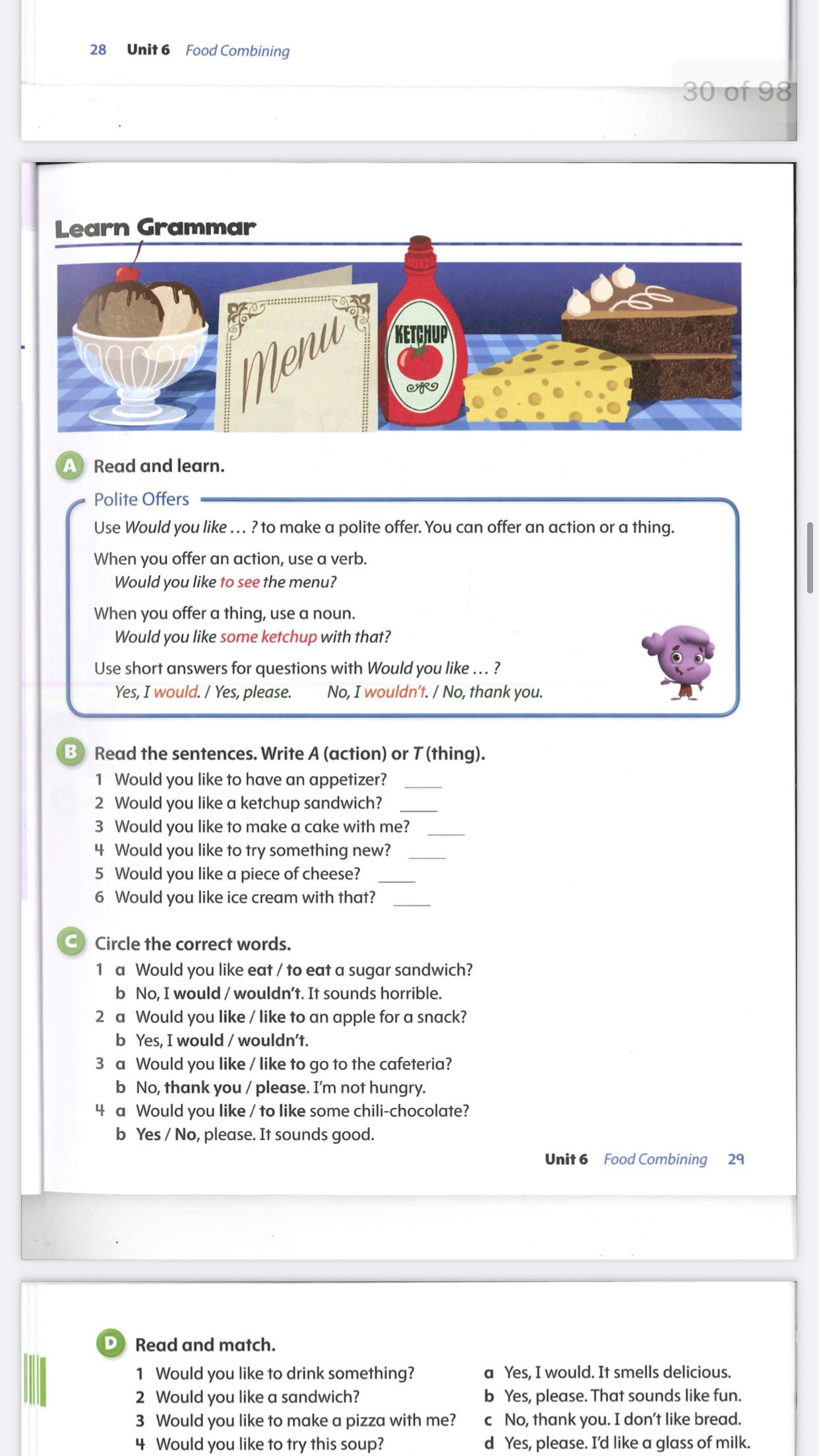 Page 36
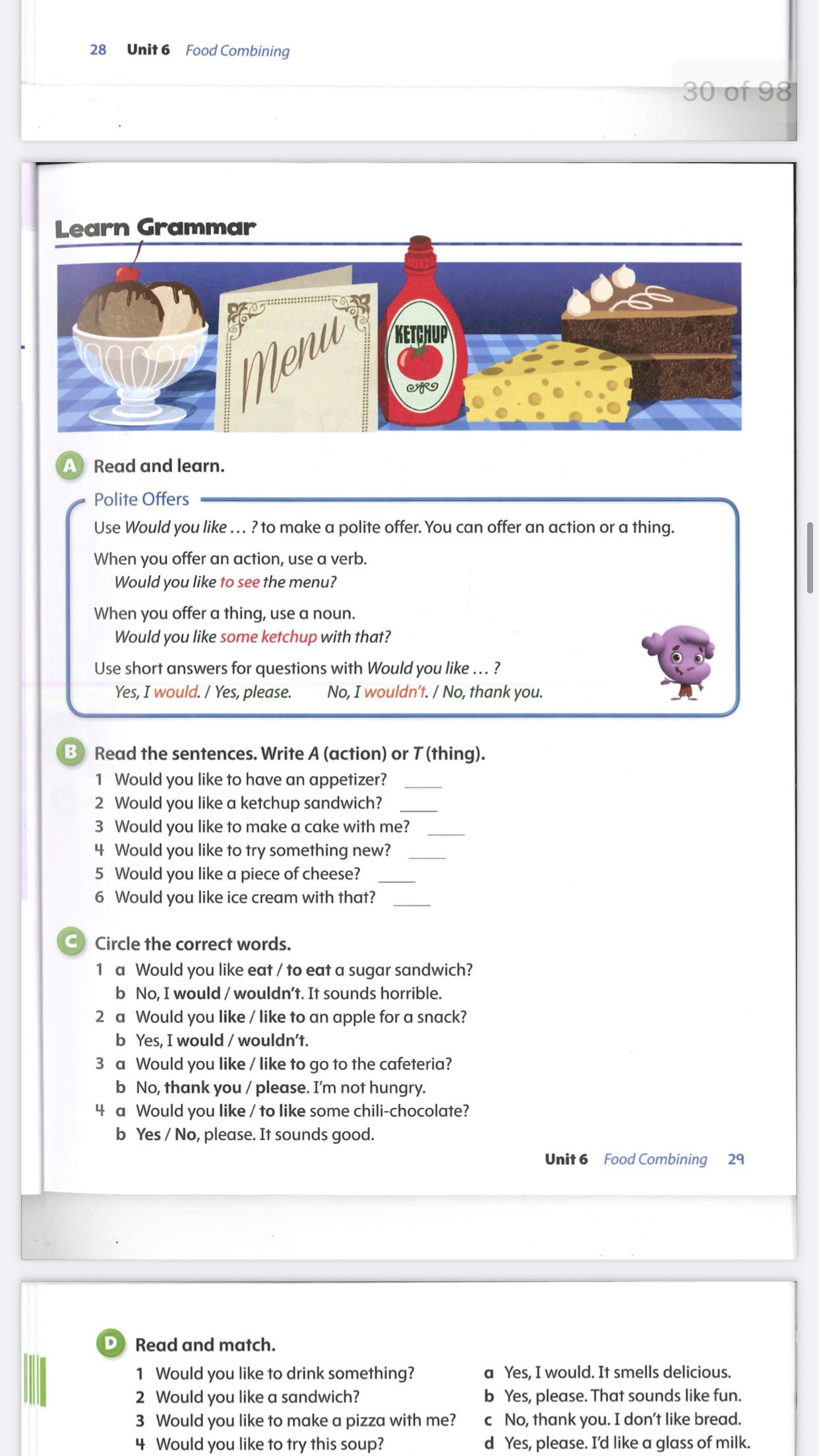 A
T
A
A
T
T
Page 37
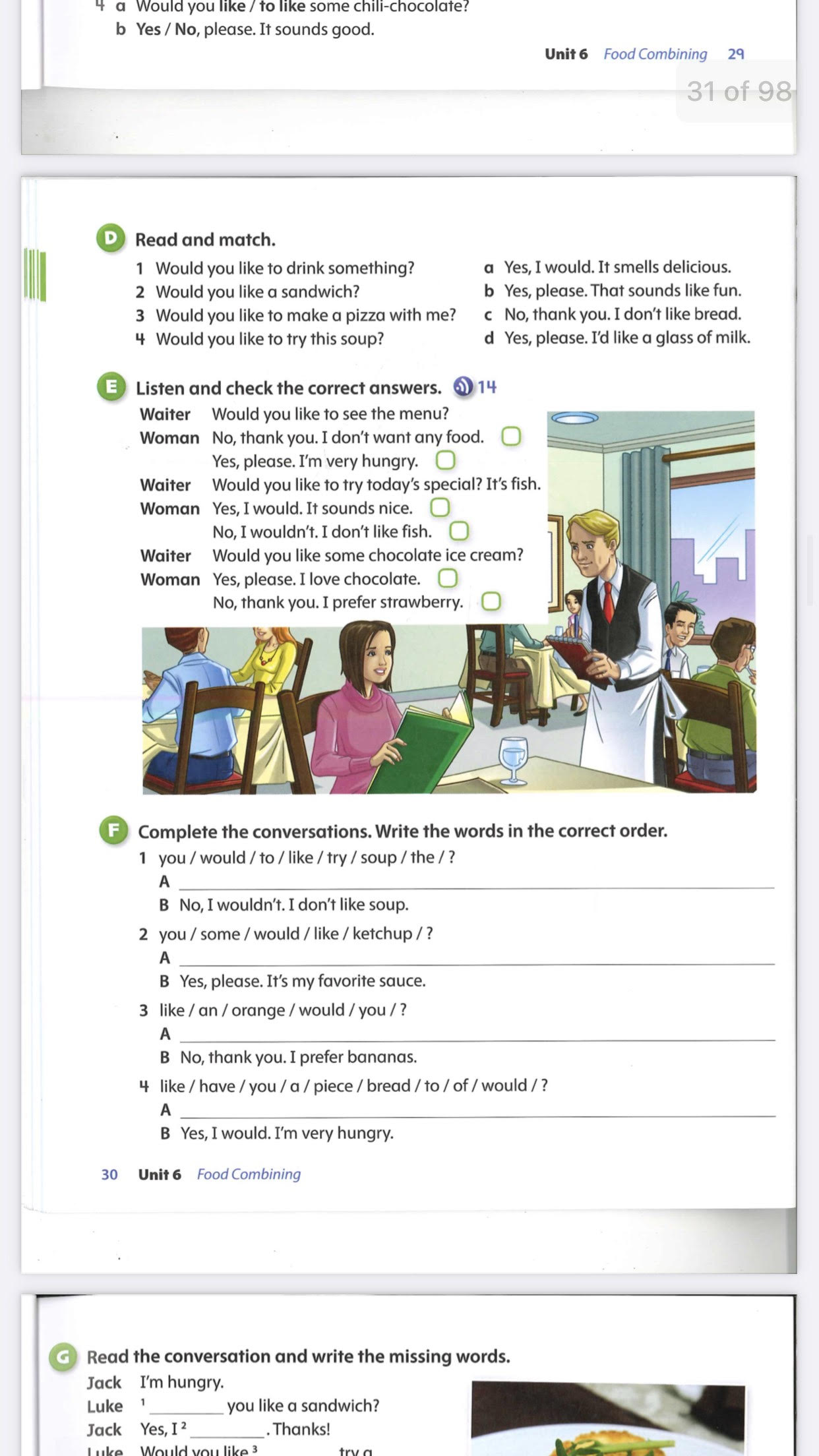 d
c
b
a
Page 37
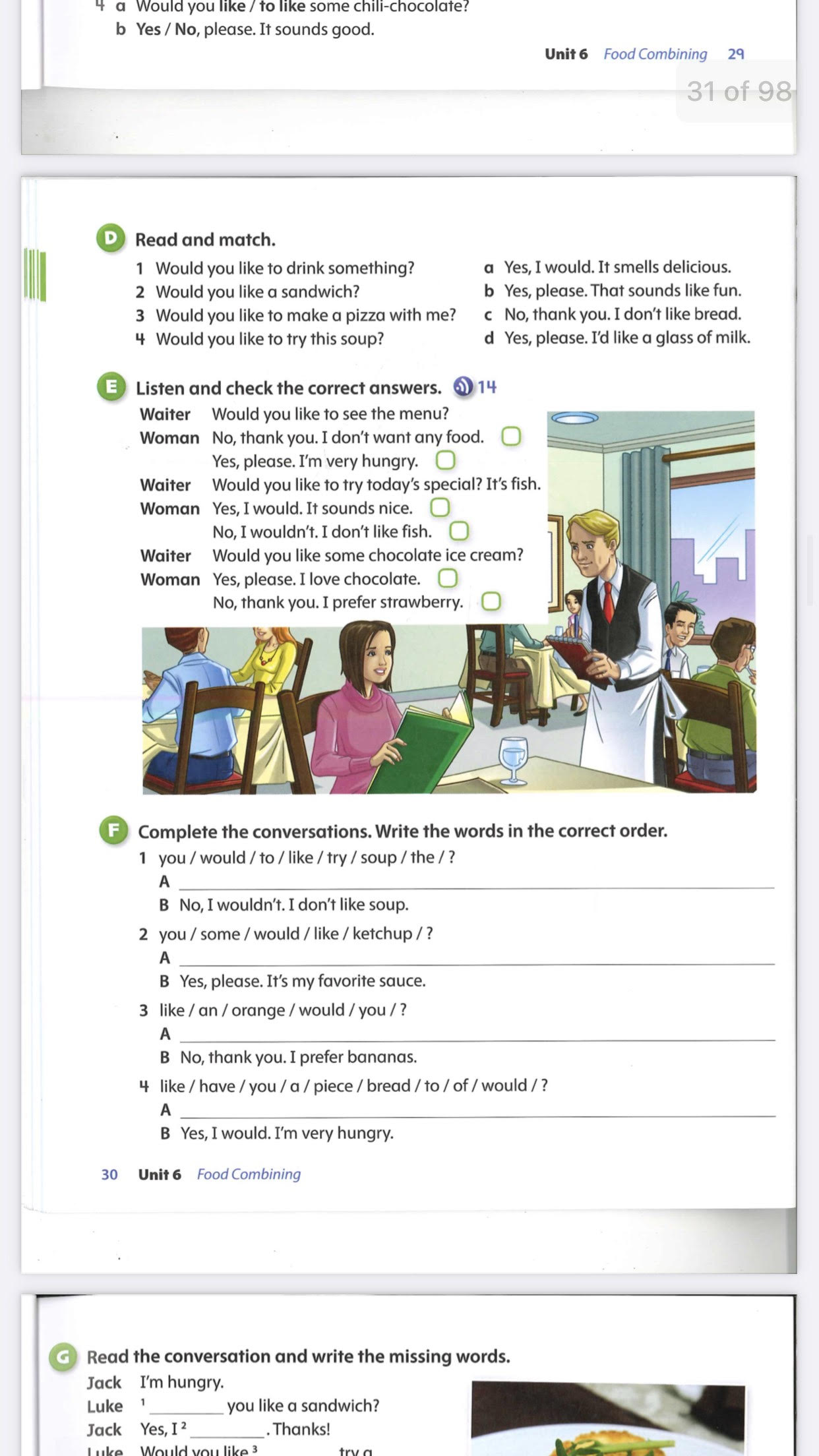 Would you like to try the soup?
Would you like some ketchup?
Would you like an orange?
Would you like to have a piece of bread ?
Page 38
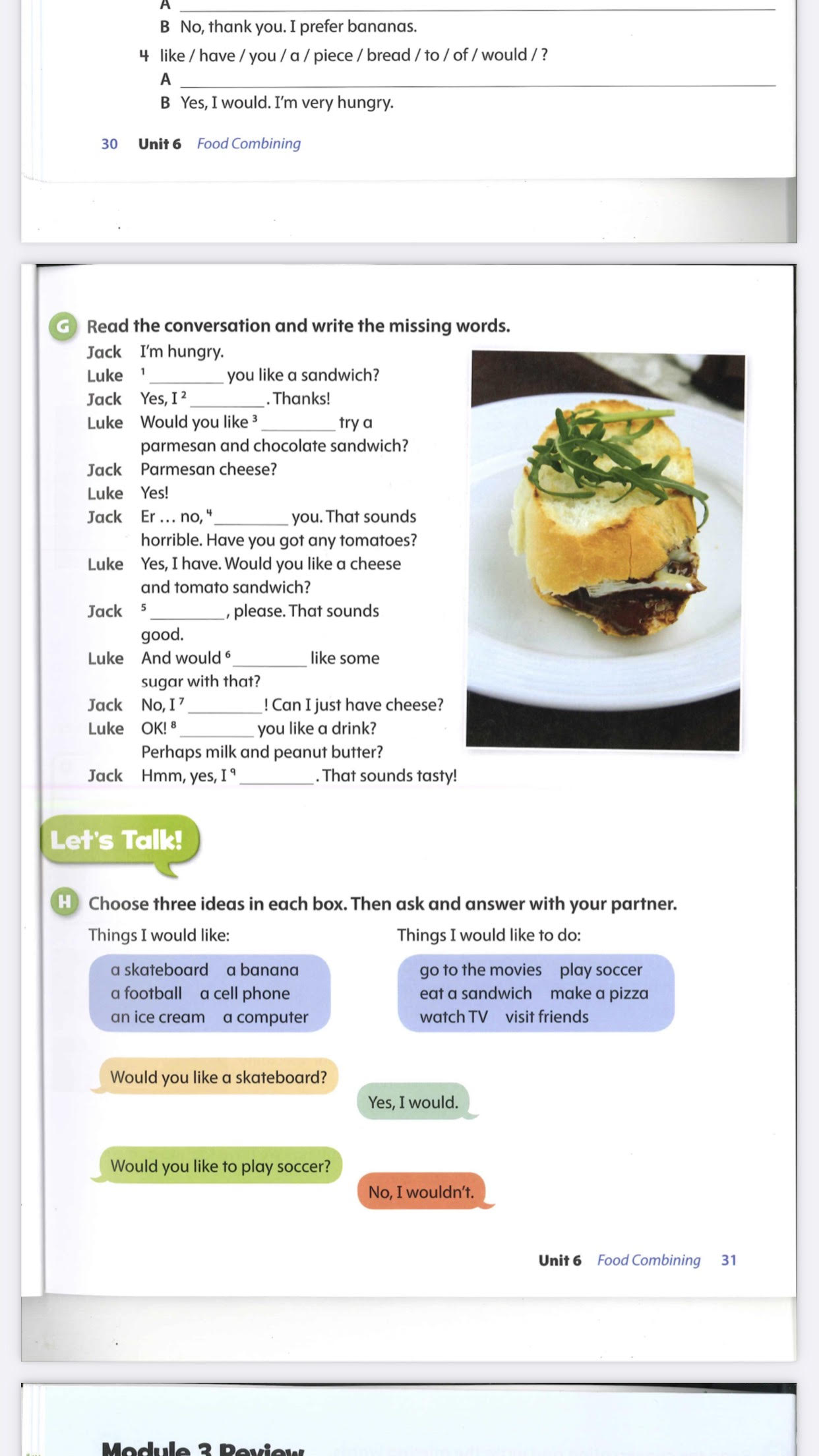 Would
would
to
thank
Yes
you
wouldn’t
Would
would
Page 38
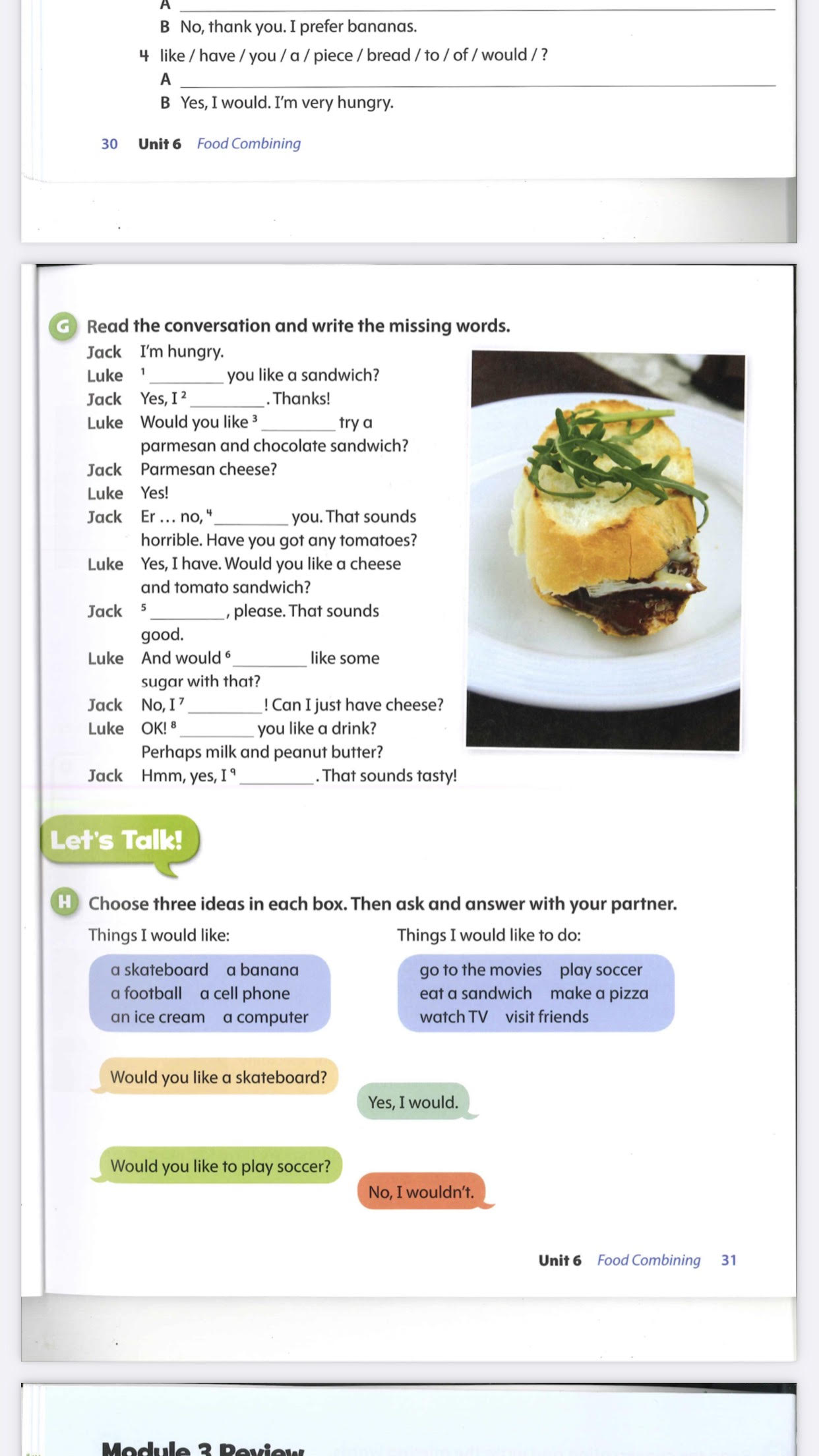